IX – LEAK DETECTION
Christina:

In Module 3, Tim reminisced how this industry operated during the wild west years of fuel system installation (you're interrupted by "wawawa" from The Good The Bad and The Ugly theme so look surprised upward right and left to see where it's coming from and settle back in to camera), before law and order came to town in 1988.  Well, those installation practices back then impacted how installations are performed today, specifically calling for leak detection systems to be installed.  Many, if not most of those early underground fuel systems leaked right beneath the station owner’s feet.  And what’s more alarming, is they knew about the leaks!

Yes!  It even showed up in their daily inventory records.  So why didn’t they do anything about it?   They didn’t have to!   There was no law and certainly no Sheriff in town to stand over them and see that repairs were made!  So, they let it continue to leak.  They let it leak because of what it would cost in repairs.  They let it leak because of the downtime due to construction and the loss of revenue during construction.
The old adage was, “It’s petroleum, it came out of the ground, there’s nothing wrong with putting it back in the ground.  Don’t hurt nothing at all.”  Well, little did they know.

There were leaks at company owned service stations too, where the corporate mindset was, “This account doesn’t pump enough volume to justify the expense of repairs, let alone replacement.  It’s not leaking so much that we can’t stand the loss of product, and we’re still showing a profit even with the leak.”

Well, time taught us, didn’t it?  As we learned from the 1983 60 Minutes TV segment, which got the nation moving in the right direction, the direction of government intervention, we had to be able to identify leaks early, when they occurred, and then do something about them!  Early detection was on the horizon, and it’s the hub of the PST program today.  Release Detection is the lengthiest subsection in the regulations and rightly so.  For without it, we’re back to square one.  Here’s Tim to provide some details on release detection.  2.23 min.
(previous slide – use as background on green screen)
Regulations require tank owners to provide a method or combination of methods that’s capable of detecting a release from any portion of their UST system which contains regulated substances including the tanks and piping.

The leak detection method must be installed, operated, and maintained in accordance with the manufacturer’s specifications and instructions.  And it’s most important that the system is installed by trained, experienced personnel with the necessary training and competence to accomplish the requirements.
The leak detection method must be capable of meeting the performance requirements set by the equipment manufacturer or methodology provider.  It also must be verified by a third-party evaluation that’s been conducted by a qualified independent testing organization, who has used applicable U.S. EPA protocol, provided that all the required additional requirements are also met.

Any performance claims, along with their bases or methods of determination, including the summary portion of the independent third-party evaluation, must be obtained by the tank owner from the equipment manufacturer, methodology provider, or installer and must be in writing.
(insert 3rd Party Evaluation slide)
It must be in writing because this document becomes an important piece of the owner’s recordkeeping system for future regulatory audits.
3rd PARTY EVALUATION
The Release Detection Regulations allowed tank owners to choose from a list of release detection methods on or after December 22, 1990, as long as the selected method was capable of detecting the particular release rate or quantity specified for that method, so that the probability that a leak would be detected was at least 95% of the time with only a 5% probability that a false alarm would be reported.


(SHOW THE FOLLOWING SLIDE DURING THIS SLIDE’S NARRATION)
TANK TIGHTNESS TESTING
TANK TIGHNESS TESTING SHALL BE PERFORMED BY A:

Qualified person with requisite experience and training.
Tester must be currently certified by the test equipment manufacturer.
Tester must be qualified to perform the test.
Tester must be present all during testing procedures.
The test must be conducted in strict accordance with the procedures developed by the system manufacturer or developer.
TANK TIGHTNESS TESTING
TANK TIGHNESS TESTING SHALL BE PERFORMED BY A:

Qualified person with requisite experience and training.
Tester must be currently certified by the test equipment manufacturer.
Tester must be qualified to perform the test.
Tester must be present all during testing procedures.
The test must be conducted in strict accordance with the procedures developed by the system manufacturer or developer.
The tank tightness test shall be capable of detecting a release of 0.1 gallons per hour from any portion of the tank which contains regulated substances.

The test shall be performed so it accounts for effects of vapor pockets, thermal expansion or contraction of the stored substance, temperature of the stored substance, temperature stratification, evaporation or condensation, groundwater elevation, pressure variations within the system, tank end deflection, tank deformation, and any other factors that could affect the accuracy of the test procedures.
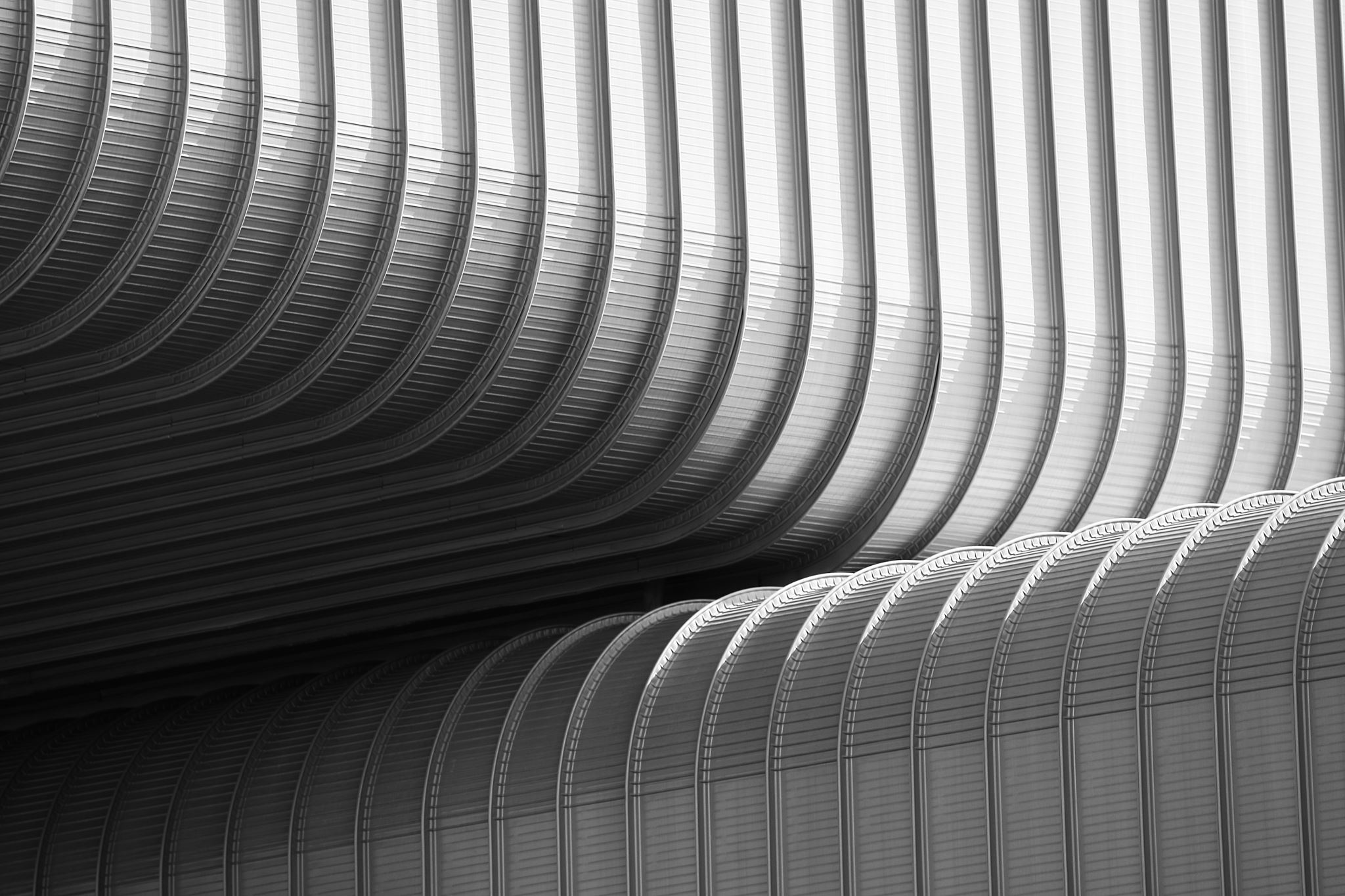 AUTOMATIC TANK GAUGING
Automatic tank gauging equipment shall be capable of:

Automatically monitoring the in-tank liquid levels.
Conducting automatic tests for substance loss.
Collecting data for inventory control purposes.
Performing an automatic test for substance loss that can detect a release of 0.2 gallon per hour from any portion of the tank which contains regulated substances.
AUTOMATIC TANK GAUGING
Automatic tank gauging equipment shall be capable of:

Automatically monitoring the in-tank liquid levels.
Conducting automatic tests for substance loss.
Collecting data for inventory control purposes.
Performing an automatic test for substance loss that can detect a release of 0.2 gallon per hour from any portion of the tank which contains regulated substances.
AUTOMATIC TANK GAUGING

        The automatic tank gauge testing must be performed with the system operating in one of the following modes:

        1. In-tank static testing conducted at least once every 30 days; or

       2. Continuous in-tank leak detection operating on an uninterrupted basis or operating within a process that allows the system to gather incremental measurements to determine the leak status of the tank at least once every 30 days.
AUTOMATIC TANK GAUGING (continued)

        The automatic tank gauge testing must be performed with the system operating in one of the following modes:

        1. In-tank static testing conducted at least once every 30 days; or

       2. Continuous in-tank leak detection operating on an uninterrupted basis or operating within a process that allows the system to gather incremental measurements to determine the leak status of the tank at least once every 30 days.
AUTOMATIC LINE LEAK DETECTORS FOR PIPING

Each pressurized pipe must have an automatic line leak detector that:

        Is capable of detecting any release from the piping of 3 gph when the piping pressure is at 10 psi.
        Is capable of alerting the UST system operator of a release within one hour of occurrence by shutting off the flow of regulated substance, or substantially restricting the flow of product.
        Leak detectors are required to be tested once annually for proper operation in accordance with the manufacturer's specifications.
PIPING TIGHTNESS TEST

Piping installed before January 1, 2009, must be tested or monitored for releases in accordance with at least one of the following methods.
        (I) A piping tightness test may be conducted annually. The piping tightness test must be capable of detecting any release from the piping system of 0.1 gallons per hour when the piping pressure is at 150% of normal operating pressure.
        (II) The piping may be monitored for releases at least once every 30 days using Vapor Monitoring, Groundwater Monitoring, Interstitial Monitoring, or Secondary Containment Excavation Barriers.
        (III) The piping may be monitored for releases at least once every 30 days by means of an electronic leak monitoring system capable of detecting any release from the piping system of 0.2 gallons per hour at normal operating pressure.
PIPING TIGHTNESS TEST

Piping installed before January 1, 2009, must be tested or monitored for releases in accordance with at least one of the following methods.
        (I) A piping tightness test may be conducted annually. The piping tightness test must be capable of detecting any release from the piping system of 0.1 gallons per hour when the piping pressure is at 150% of normal operating pressure.
        (II) The piping may be monitored for releases at least once every 30 days using Vapor Monitoring, Groundwater Monitoring, Interstitial Monitoring, or Secondary Containment Excavation Barriers.
        (III) The piping may be monitored for releases at least once every 30 days by means of an electronic leak monitoring system capable of detecting any release from the piping system of 0.2 gallons per hour at normal operating pressure.
Remember, these were the allowable release detection methods that O/Os were given the option of choosing prior to January 1, 2009.  They were selected methods and are still on record today, and as we say, they’re grandfathered in.  They can continue to use their selected method until such time as they replace the lines.

However, any piping that has been installed or replaced on or after January 1, 2009, is required to utilize interstitial monitoring as the primary release detection method beginning no later than September 1, 2018.  The option for O/Os choosing their own method is off the table.  Everyone must use interstitial monitoring going forward.

Even though interstitial monitoring is the required release detection method for all pressurized piping, a line leak detector is still required to constantly monitor the line’s pressure.
SUCTION AND GRAVITY FLOW REQUIREMENTS

For piping installed before January 1, 2009, each pipe in a UST piping system that conveys regulated substances under suction or gravity flow shall meet at least one of the following requirements.
        (I) Each pipe may be tested once every 3 years by use of a positive or negative pressure tightness test applicable to underground product piping and conducted in accordance with a code or standard of practice. Such test must be able to detect any release from the piping system of 0.1 gallons per hour.
        (II) Each pipe may be monitored for releases at least once every 30 days by using Vapor Monitoring, Groundwater Monitoring, Interstitial Monitoring, or Secondary Containment Barriers.
      (ii) Suction piping installed or replaced on or after January 1, 2009, must be tested or monitored for releases at least once every 30 days by using interstitial monitoring as the primary release detection method no later than September 1, 2018.
SUCTION AND GRAVITY FLOW REQUIREMENTS

For piping installed before January 1, 2009, each pipe in a UST piping system that conveys regulated substances under suction or gravity flow shall meet at least one of the following requirements.

        (I) Each pipe may be tested once every 3 years by use of a positive or negative pressure tightness test applicable to underground product piping and conducted in accordance with a code or standard of practice. Such test must be able to detect any release from the piping system of 0.1 gallons per hour.
        (II) Each pipe may be monitored for releases at least once every 30 days by using Vapor Monitoring, Groundwater Monitoring, Interstitial Monitoring, or Secondary Containment Barriers.
      (ii) Suction piping installed or replaced on or after January 1, 2009, must be tested or monitored for releases at least once every 30 days by using interstitial monitoring as the primary release detection method no later than September 1, 2018.
SUCTION AND GRAVITY FLOW REQUIREMENTS

There is no release detection requirements for any piping system that conveys regulated substances under suction when such suction piping system is designed and constructed in accordance with the following standards:
        (I) the below-grade piping operates at less than atmospheric pressure;
        (II) the below-grade piping is sloped so that all the contents of the pipe will drain back into the storage tank if the suction is released;
        (III) no more than one check valve is included in each suction line;
        (IV) the check valve is located aboveground, directly below and as close as practical to the suction pump; and
      (V) verification that the above requirements have been met can be presented in written documentation by the registered UST contractor, licensed installer, or PE or signed as-built drawings by the licensed installer or professional engineer.
Christina?
SUCTION AND GRAVITY FLOW REQUIREMENTS

There is no release detection requirements for any piping system that conveys regulated substances under suction when such suction piping system is designed and constructed in accordance with the following standards:
        (I) the below-grade piping operates at less than atmospheric pressure;
        (II) the below-grade piping is sloped so that all the contents of the pipe will drain back into the storage tank if the suction is released;
        (III) no more than one check valve is included in each suction line;
        (IV) the check valve is located aboveground, directly below and as close as practical to the suction pump; and
      (V) verification that the above requirements have been met can be presented in written documentation by the registered UST contractor, licensed installer, or PE or signed as-built drawings by the licensed installer or professional engineer.
Christina:

I’m going to play another industry video for you from 1990.  Much of this content reiterates and substantiates the items Tim just covered about Leak Detection, but it also expands on the topic.  

Many of you have seen “Straight Talk on Leak Detection” before.  Its message is still valid today.  

Our thanks goes to New England Interstate Water Pollution Control Commission for the use of this video. 
33 sec.

Video 32.41 min.

Lecture 1816 words – 13.75 min Total = 46.16
VIDEO




“Straight Talk on Leak Detection” 

Video 32.41 min.

Lecture 1919 words – 14.54 min Total = 47.35